Metropolitan Mayors CaucusIllinois Energy Bills
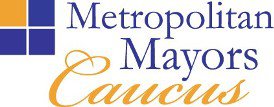 September 15, 2015
Overview
Potential Impacts Reviewed
Renewable Energy
Distributed Generation
Infrastructure Investment
Illinois Jobs
Energy Efficiency
Clean Power Plan
Community Impacts
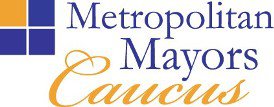 Page 2
SB1879/HB3328 – ComEd Bill
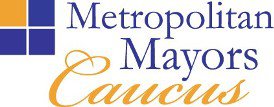 Page 3
SB1879/HB3328 – ComEd Bill
Overview: Takes advantage of smart grid infrastructure and focuses on improving grid security and resiliency through installing microgrids, encouraging distributed generation, and focusing on voltage optimization
Key Municipal Impacts
Strengthens local grid through six pre-selected pilot microgrid projects
Improves grid efficiency through voltage optimization
Improves grid operation through energy storage with electric vehicle charging stations
Requires the creation of 400 full-time equivalent jobs in Illinois
$50,000,000 earmarked to support low-income customers
Encourages community solar development, specifically low-income community solar, and solar development on brownfields
Projected to have limited impact on average customer bill due to changes in rate design and infrastructure investments
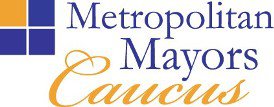 Page 4
SB1485/HB2607 – Clean Jobs Bill
1: Based on a study by the Illinois Science and Technology Institute
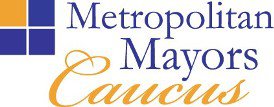 Page 5
SB1485/HB2607 – Clean Jobs Bill
Overview: Aims to spur investment and create jobs in renewable resources and energy efficiency by mandating a long-term Renewable Resources Procurement Plan, creating a new Renewable Portfolio Standard with higher requirements, and increasing the Energy Efficiency Resource Standard
Key Municipal Impacts
Creates more energy efficiency and demand response programs and encourages distributed generation
Several mechanisms in place to overcome barriers to investment in distributed generation solar PV and promote industry development
Encourages solar development, especially in low-income communities and on brownfield sites, and the development of community solar programs
Projected creation of 32,000 clean jobs annually
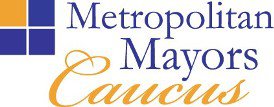 Page 6
SB1585/HB3293 – Exelon Bill
Overview: Creates a Low Carbon Portfolio Standard that requires electric utilities to procure low carbon energy credits equal to 70% of their retail sales. A low carbon energy credit and a renewable energy credit cannot be issued for the same MWh of generation.
Key Municipal Impact
Focus on preserving jobs associated with nuclear generation facilities
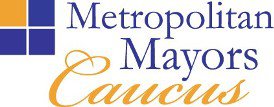 Page 7
Energy Bills at a Glance
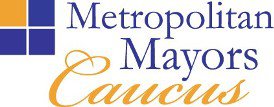 Page 8